Actividades para el primer días de clase
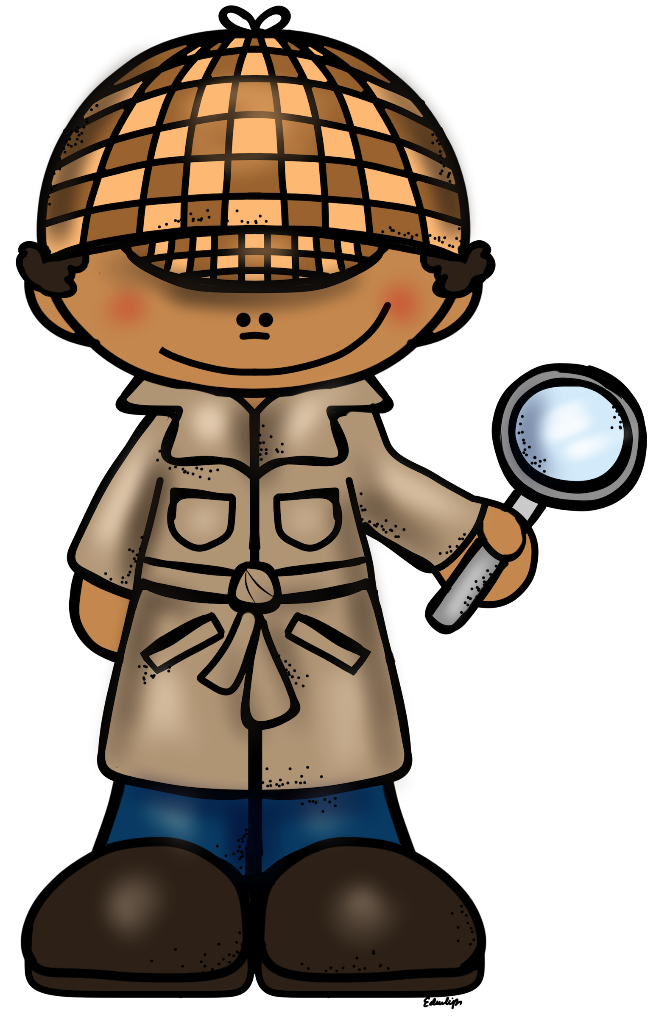 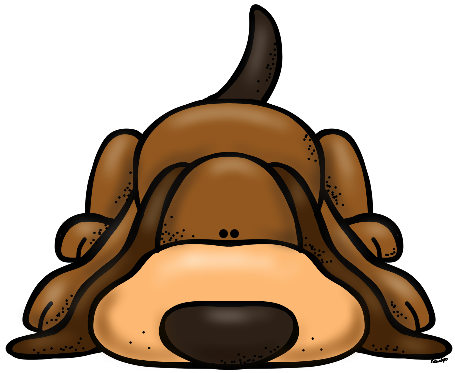 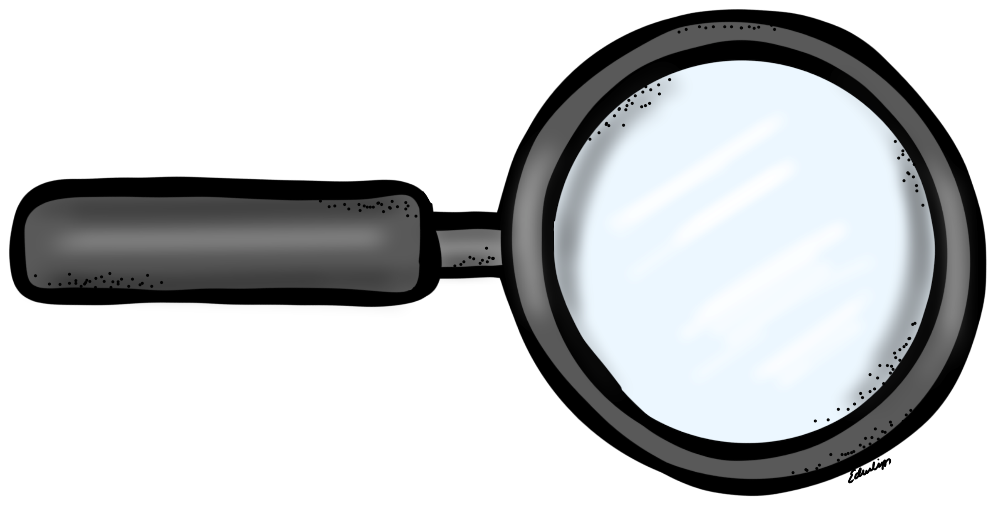 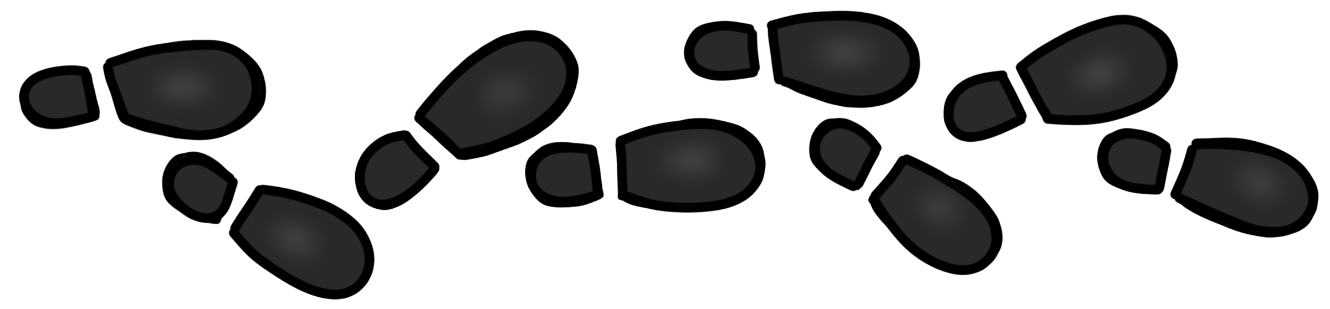 ENCUENTRA A ALGUIEN QUE…
Encuentra a alguien que
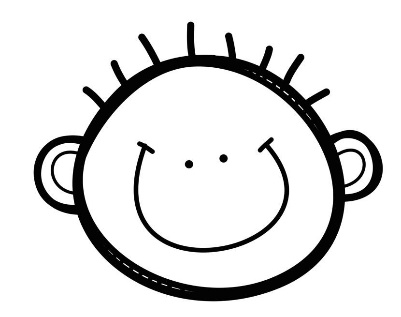 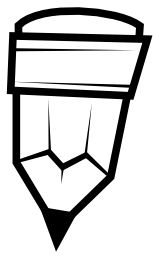 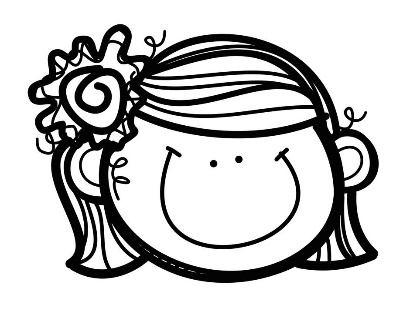 A alguien que tenga más dos hermanos.

 A alguien que este verano ha estado en la playa.

 A alguien que su nombre empiece por “a”.

A alguien que tenga una mascota.
Encuentra a alguien que
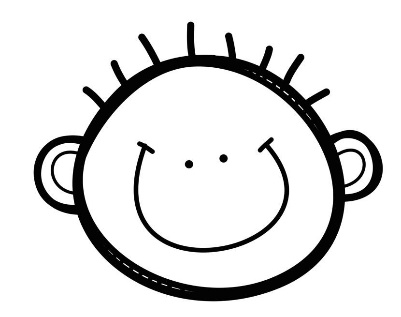 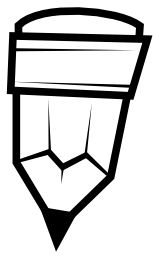 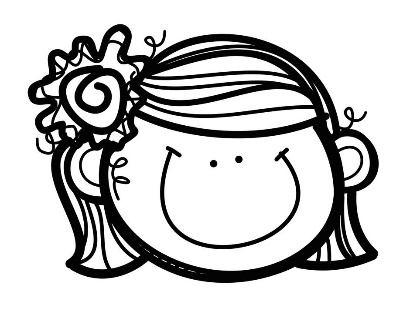 Anota los nombres en esta hoja